Что тяжелее- 1 кг ваты или 1 кг железа?
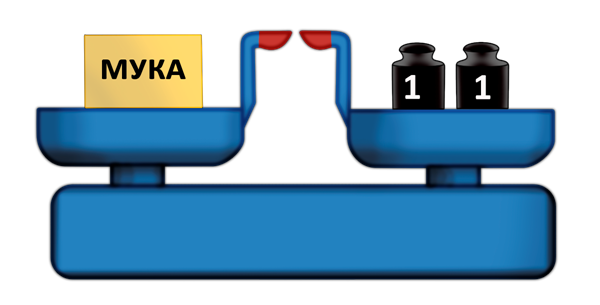 1 кг
1 кг
1
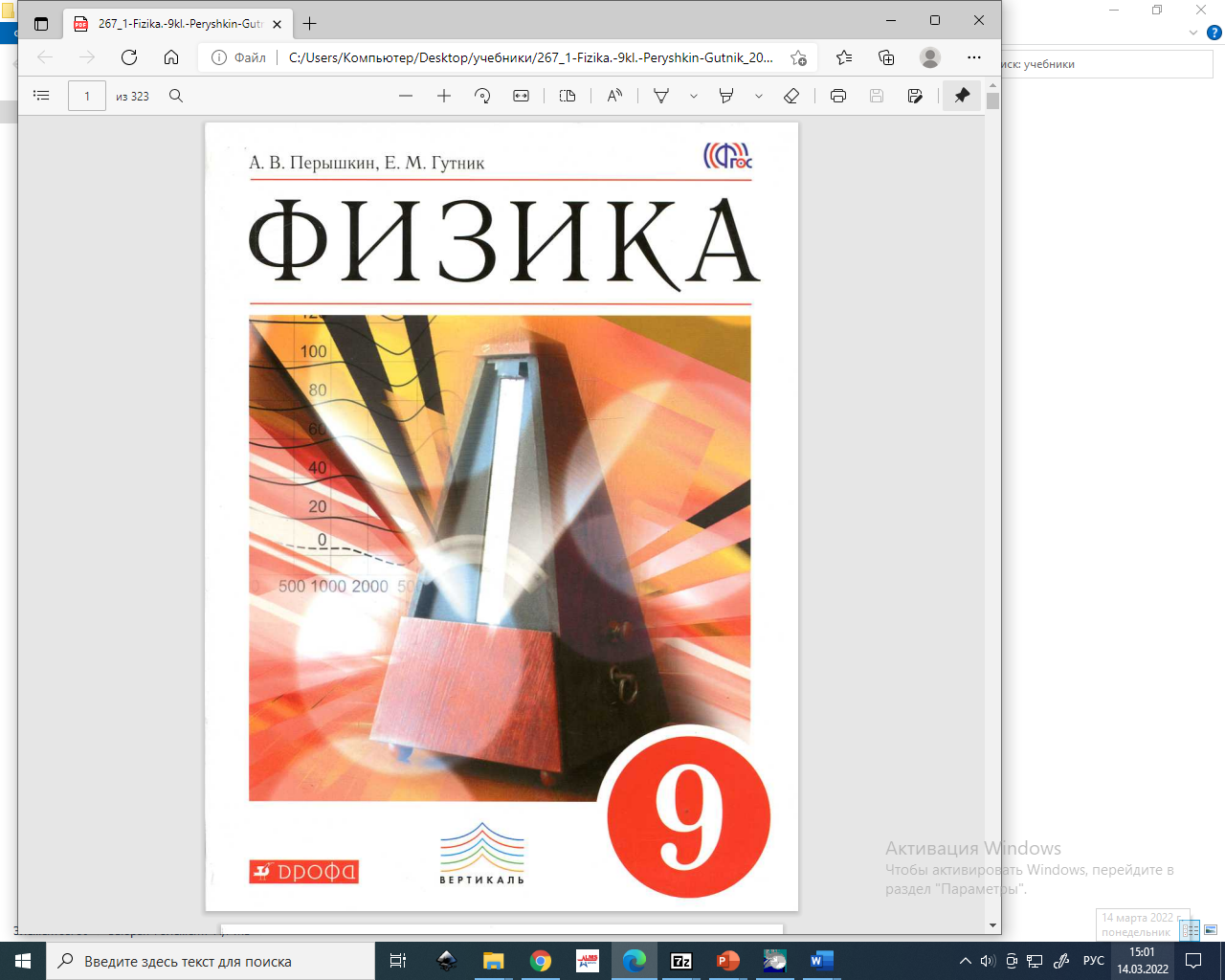 ВЕС ТЕЛА
ЗАКОНЫ ДВИЖЕНИЯ И ВЗАИМОДЕЙСТВИЯ ТЕЛ
2
В быту мы часто подменяем друг другом понятия «вес тела» и «масса тела». Но физический смысл данных величин абсолютно разный, вес и  масса различаются и количественно, и качественно
повторить понятие «Вес тела»;
совершенствовать знания по данному понятию;
рассмотреть разные ситуации возникновения и изменения веса тела
Задачи урока
3
Когда тело ставят на опору- 
деформируется не только опора, но и тело:
в опоре  возникает сила упругости,
 приложенная к телу
в теле  возникает сила упругости, 
приложенная к опоре
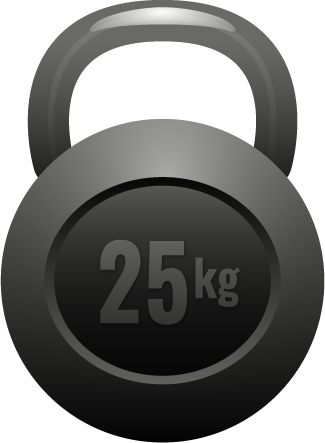 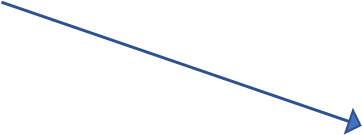 Повторим
Вес тела- это сила, с которой тело действует на опору или подвес
4
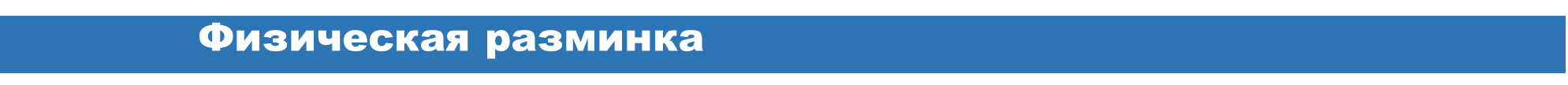 Выберите верные утверждения:
да
__ Вес тела равен произведению массы тела и ускорения свободного падения;
__ Вес- это сила, действующая на опору или подвес;
__ Вес- это векторная величина, сонаправленная с силой тяжести;
__ Вес- это скалярная величина.
да
нет
нет
5
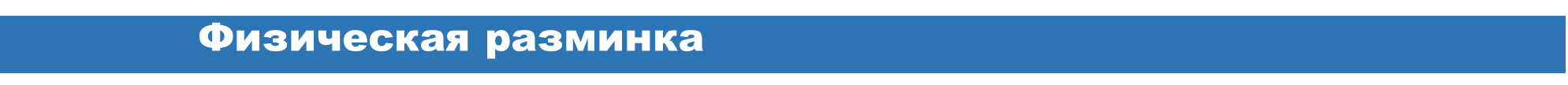 упругости
вес
тяжести
Архимеда
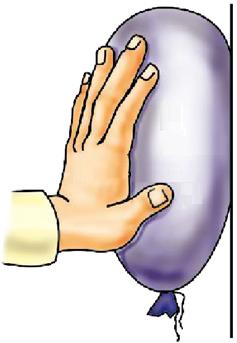 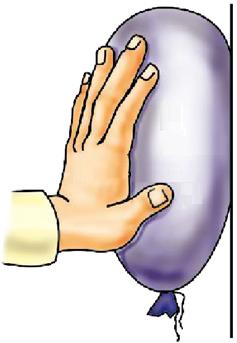 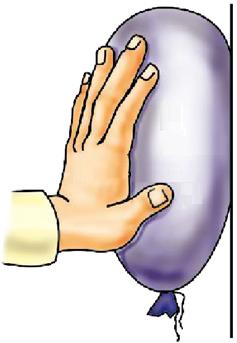 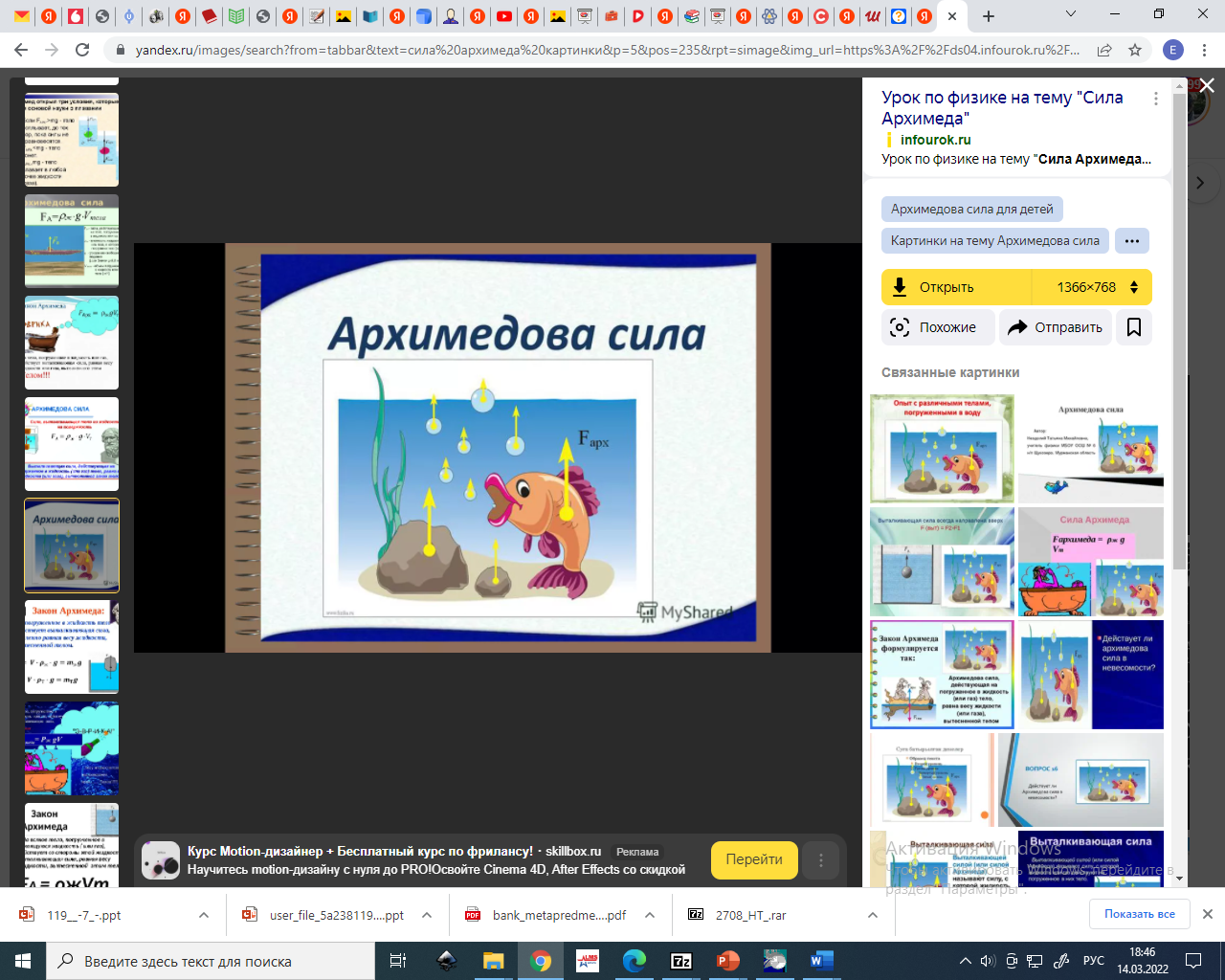 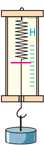 Какие силы действуют?
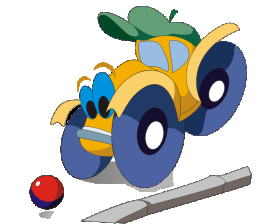 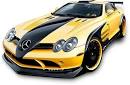 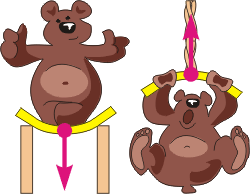 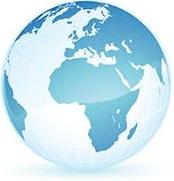 вес
трения
вес
тяжести
6
Что тяжелее- 1 кг ваты или 1 кг железа?
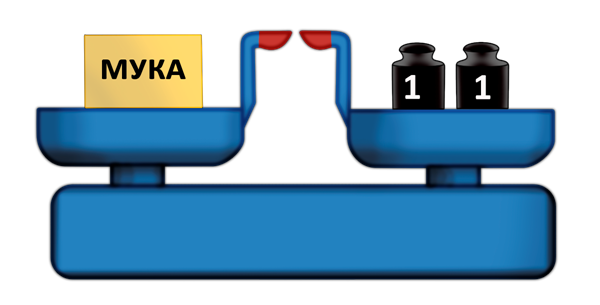 1 кг
1 кг
7
Так что же тяжелее- 1 кг ваты или 1 кг железа?
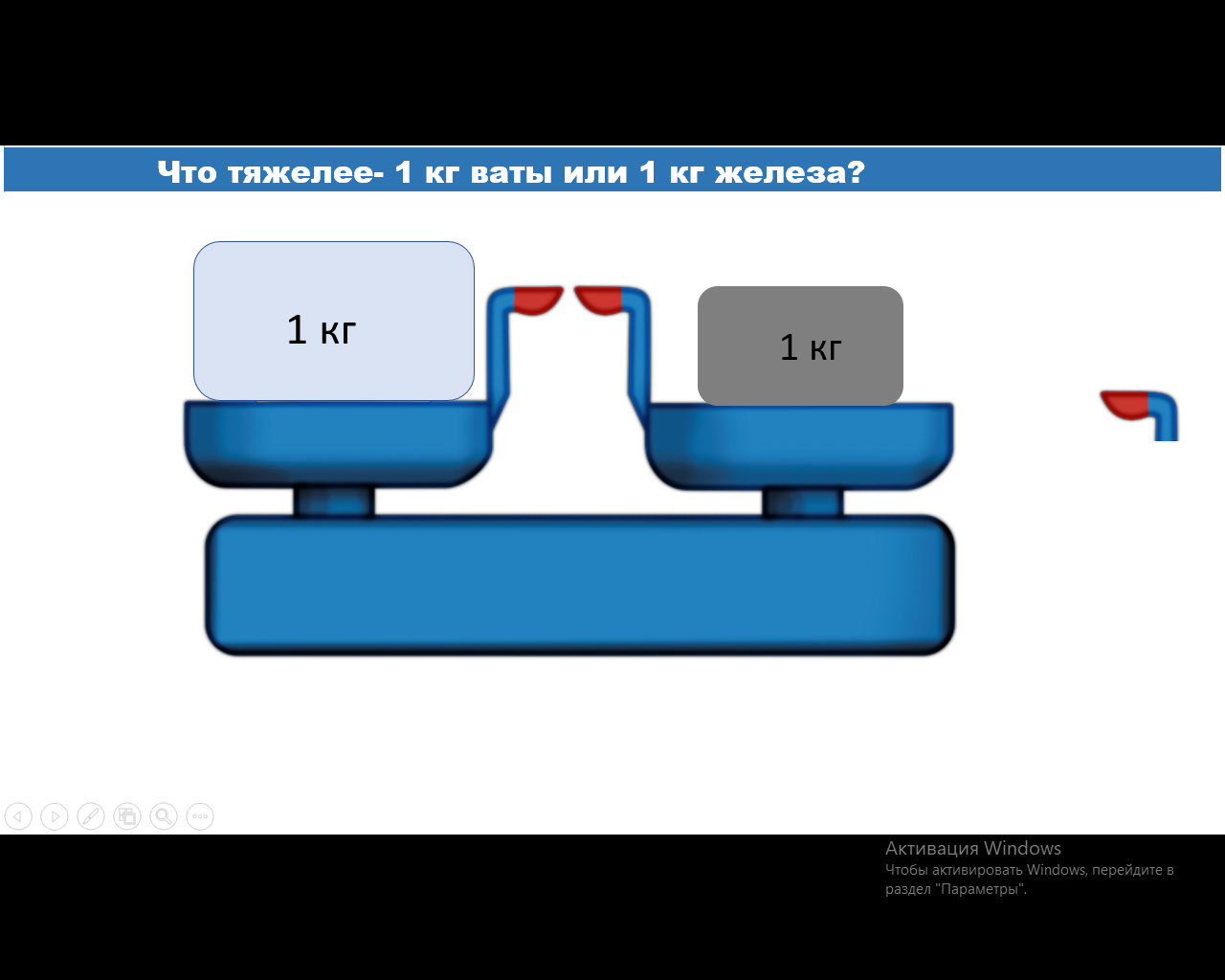 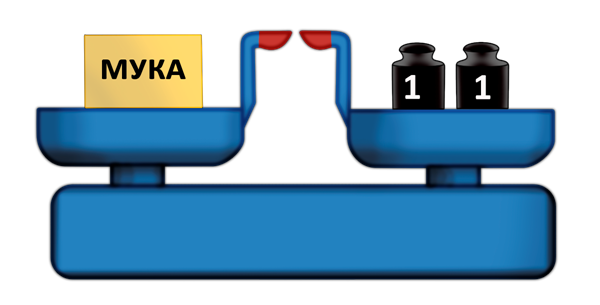 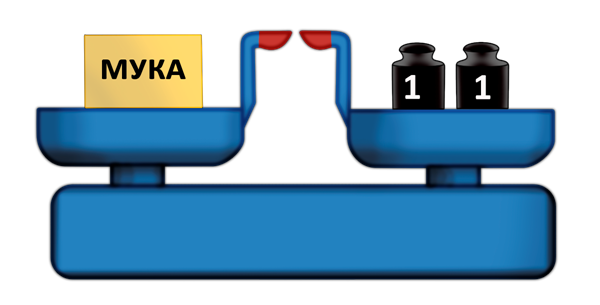 1 кг
1 кг
8
Эпиграф
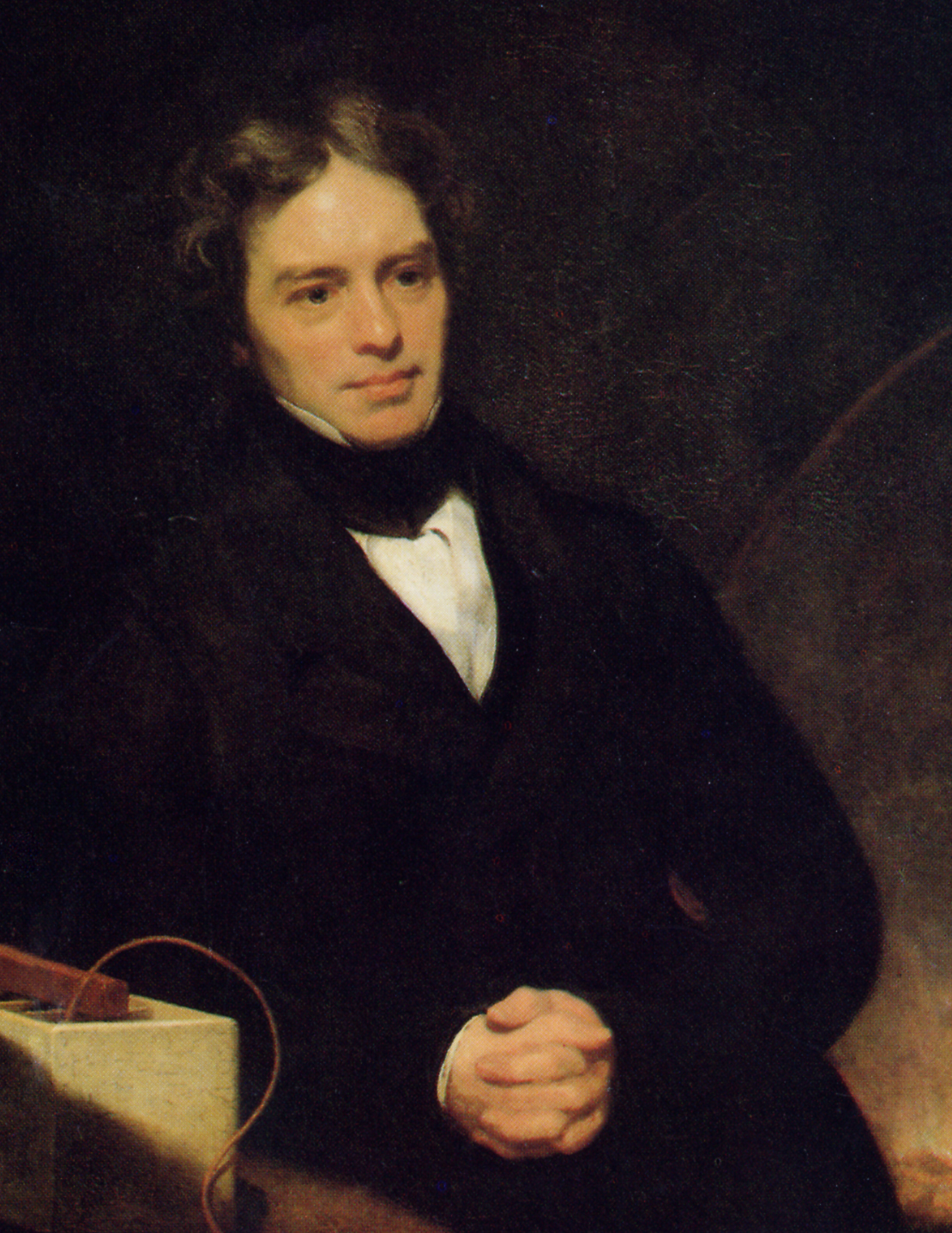 «Как это удивительно- обнаружить, что все явления природы управляются небольшим числом сил!»
М. Фарадей
1791—1867
9
I. Вес покоящегося тела на различных опорах
10
1.Покоящееся тело находится на горизонтальной опоре
11
2.Покоящееся тело находится на наклонной  опоре
12
3.Покоящееся тело находится на вертикальной опоре
13
4.Покоящееся тело находится на вертикальном подвесе
14
5.Покоящееся тело подвешено к растянутым тросам
15
6.Покоящееся тело подвешено на кронштейне
16
II. Формула для расчета веса тела
По второму закону Ньютона:
17
Анализ формулы
18
Видеоиллюстрация
19
Видеоиллюстрация
20
Подумай
Сопоставьте ситуацию со следствием этой ситуации
4
1) Пилот испытывает перегрузку
2) Сила тяжести, действующая на пилота не равна его весу
3) Сила тяжести, действующая на пилота равна его весу
4) Пилот испытывает невесомость
__ Самолет уходит в штопор
__ Самолет выходит из пике
__ Самолет летит с горизонтальным ускорением
__ Самолет летит с вертикальным ускорением
1
3
2
21
III. Перегрузка при наличии ускорения тела по горизонтали
22
Решим задачу
Задача (№61.40 («Задачи по физике для основной школы» Л.Э.Генденштейн)Какую перегрузку испытывает водитель, если автомобиль с места набирает скорость 180 км/ч за 10 с?
23
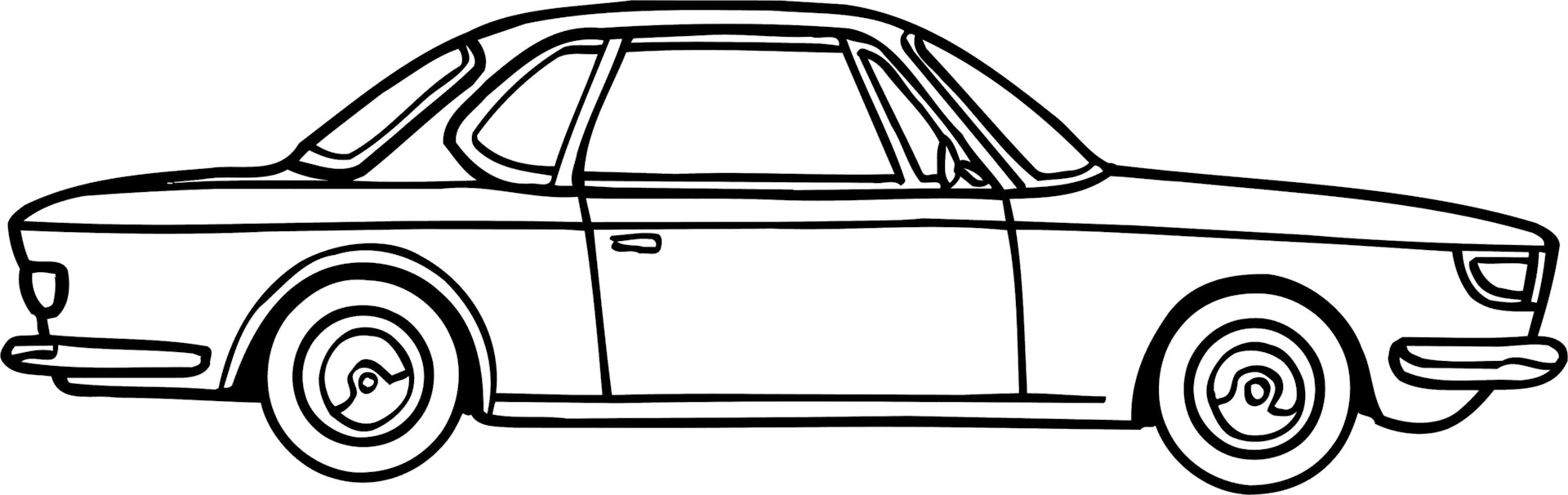 0
х
24
Мы решили поставленные в начале урока задачи. Данный материал вам необходим для дальнейшего формирования данного понятия.
повторить понятие «Вес тела»;
совершенствовать знания по данному понятию;
рассмотреть разные ситуации возникновения и изменения веса тела
Итоги урока
25
ВЕС ТЕЛА
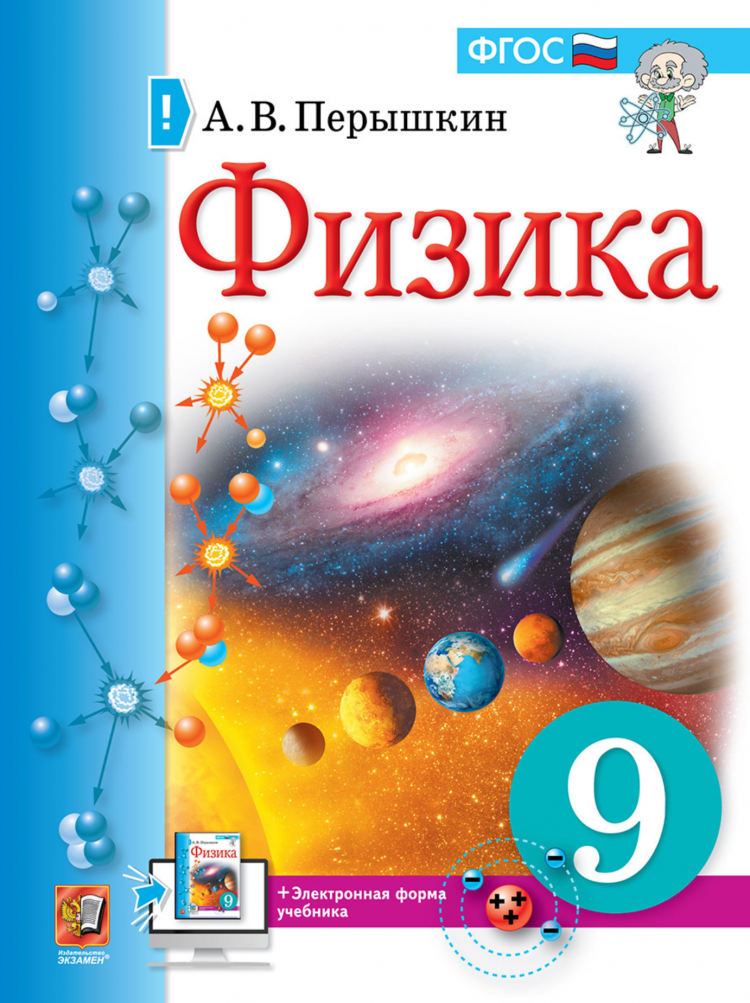 СПАСИБО ЗА ВНИМАНИЕ!
ЗАКОНЫ ДВИЖЕНИЯ И ВЗАИМОДЕЙСТВИЯ ТЕЛ
26